와인 전문 기업 ㈜에프엘코리아                            브랜드 문의 02)449-3151
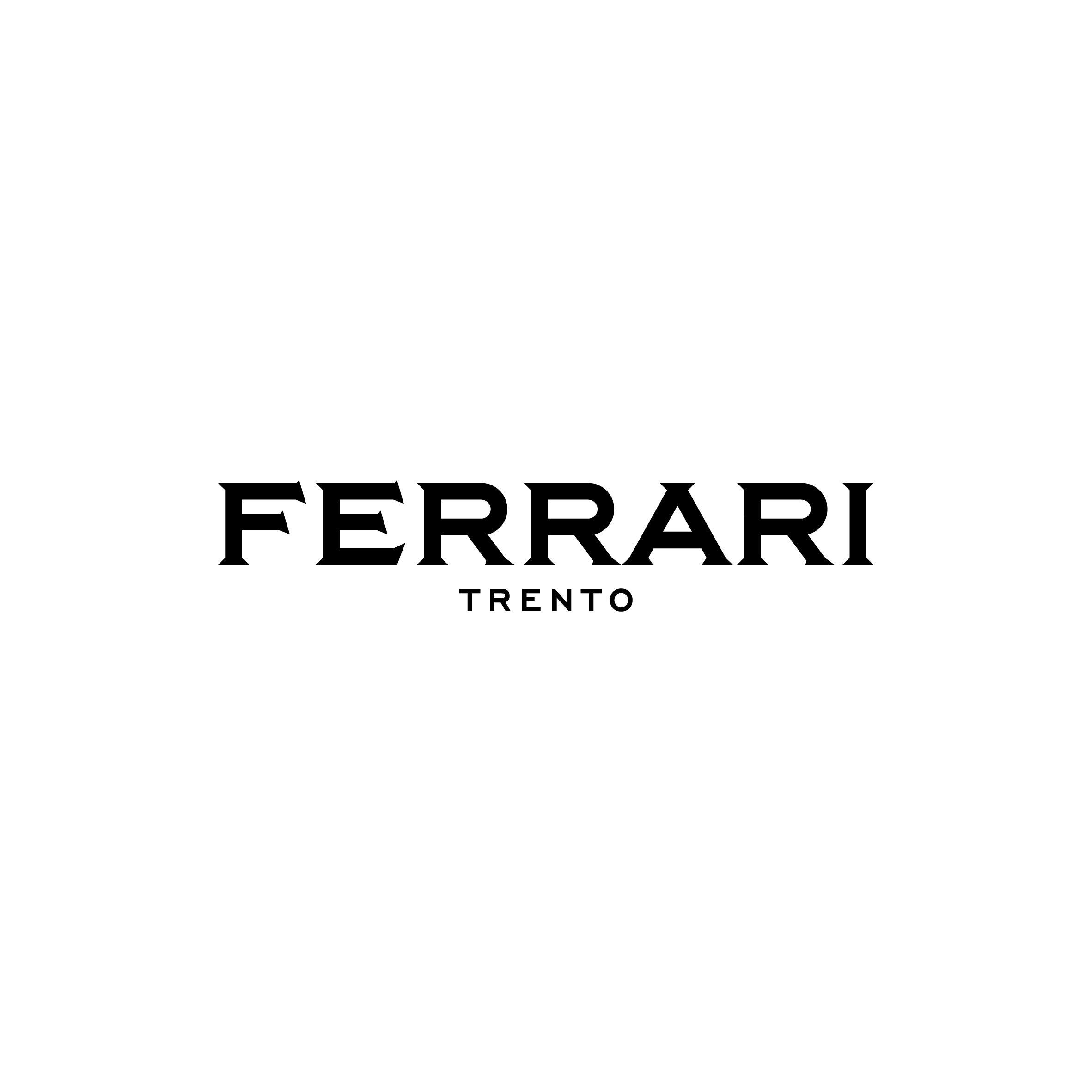 BRAND STORY / 브랜드 스토리
Giulio Ferrari (지울리오 페라리, 설립자)가 샤도네이 품종으로 그의 이름을 딴 첫 스푸만테 와인을
생산한 1902년으로 부터 백 주년이 넘었다.
그 동안 긴 역사 만큼이나 많은 사람들의 사랑을 받아왔으며, 한 세기를 풍미한  페라리의 역사는
Giulio Ferrari의 손에서 시작되어 반 세기 후 Bruno Lunelli 에게로 이어진다. Giulio Ferrari가
훌륭한 와인을 만들었다면 Bruno Lunelli 는 그 와인을 유명하게 만들었으며,
이탈리아의 가정에서 중요한 날, 월드컵 결승전에서 세번 째 우승을 달성했을 때, 역사적인 
정상 회담 테이블, 영국 여왕이 방문 했을 때 뿐만 아니라 수 많은 정치인들과 유명 인사들이
월드컵을 포함한 스포츠 및 유명 행사 등 최고의 자리에 항상 기념 주로 사용되고 있다.
페라리 스타일과 철학이 깊이 스며들어  있는  명실상부한 이탈리아 No.1 스푸만테
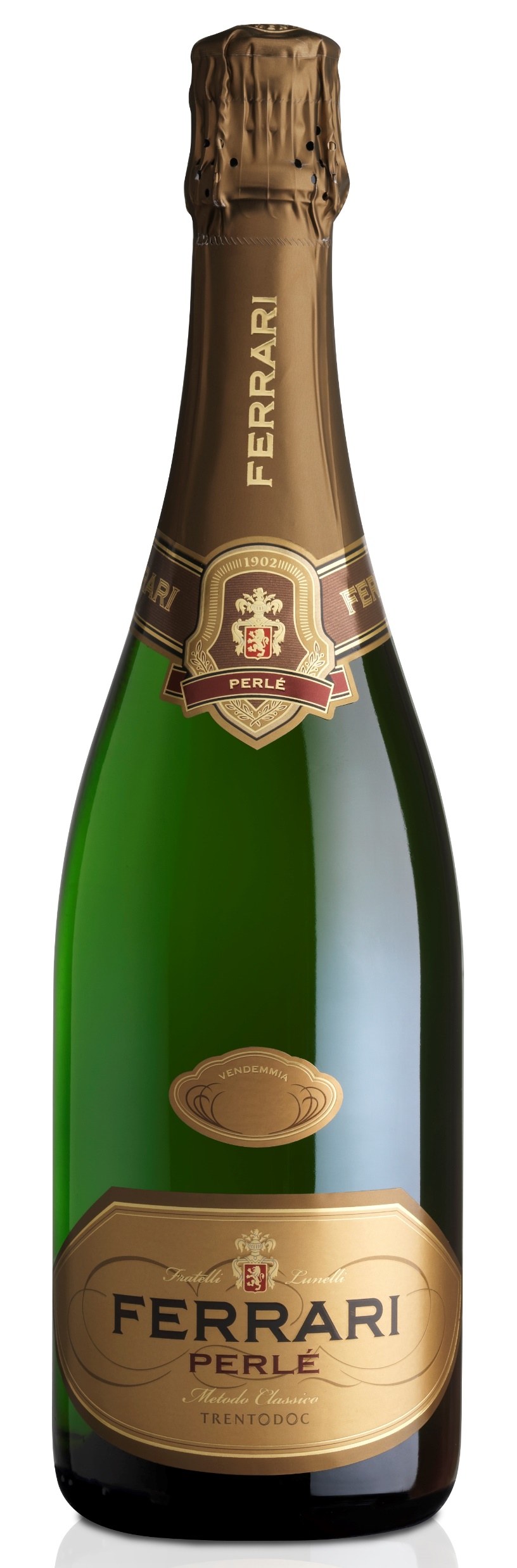 PRODUCT INTRODUCTION / 제품 소개
페라리 페를 2018 (Ferrari Perle)
생산지역 및 등급: TRENTO DOC
포도품종: 샤도네이 100% 최소 60개월 이스트 숙성
지속적이고 섬세한  버블과 세련된 노란 빛의 황금 색 
자몽과 신선한 파인애플 아로마
벌꿀, 버터 그리고 구운 빵 느낌에 균형 잡힌 맛과 적절한 산도

SELLING POINT / 주요 판매 포인트 및 한 줄 평
2014년 56개국 정상 아셈 회의 공식 만찬 주
AWARDS / 수상 내역
Decanter 93pts, Vinous 92pts, James Suckling 91pts                                                                            2024 Champagne & Sparkling Championship Gold                                                                    2014년 56개국 정상 ASEM 회의 공식 만찬주
페라리, 샴페인 그 이상의 가치                 이탈리아의 No. 1 스푸만테